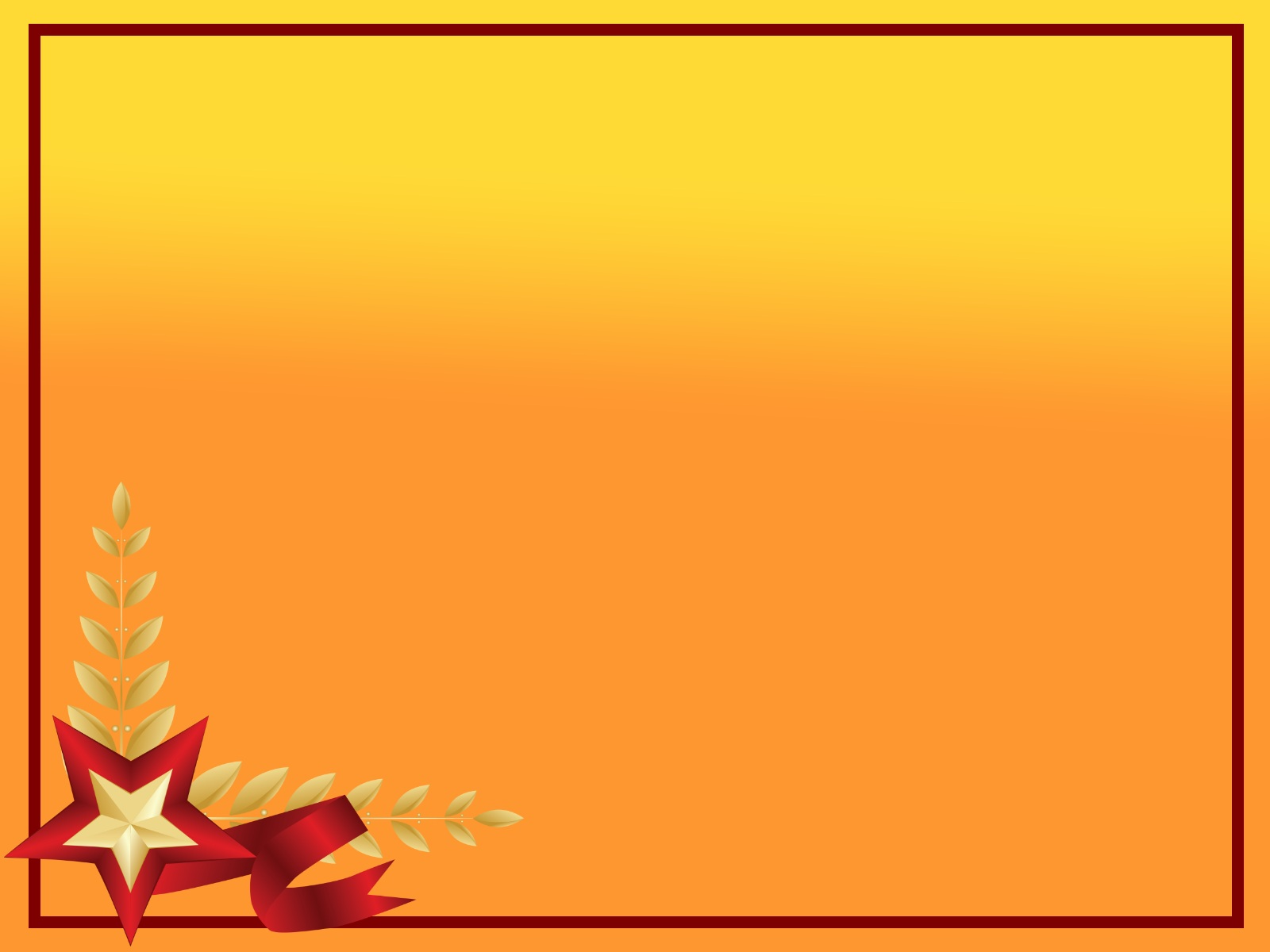 МДОУ «Детский сад № 19»
Конкурс чтецов
«Вечная память павшим,
за Родину жизнь отдавшим!»
Воспитатель Иванова Т.А.
г. Кириши
2015 год
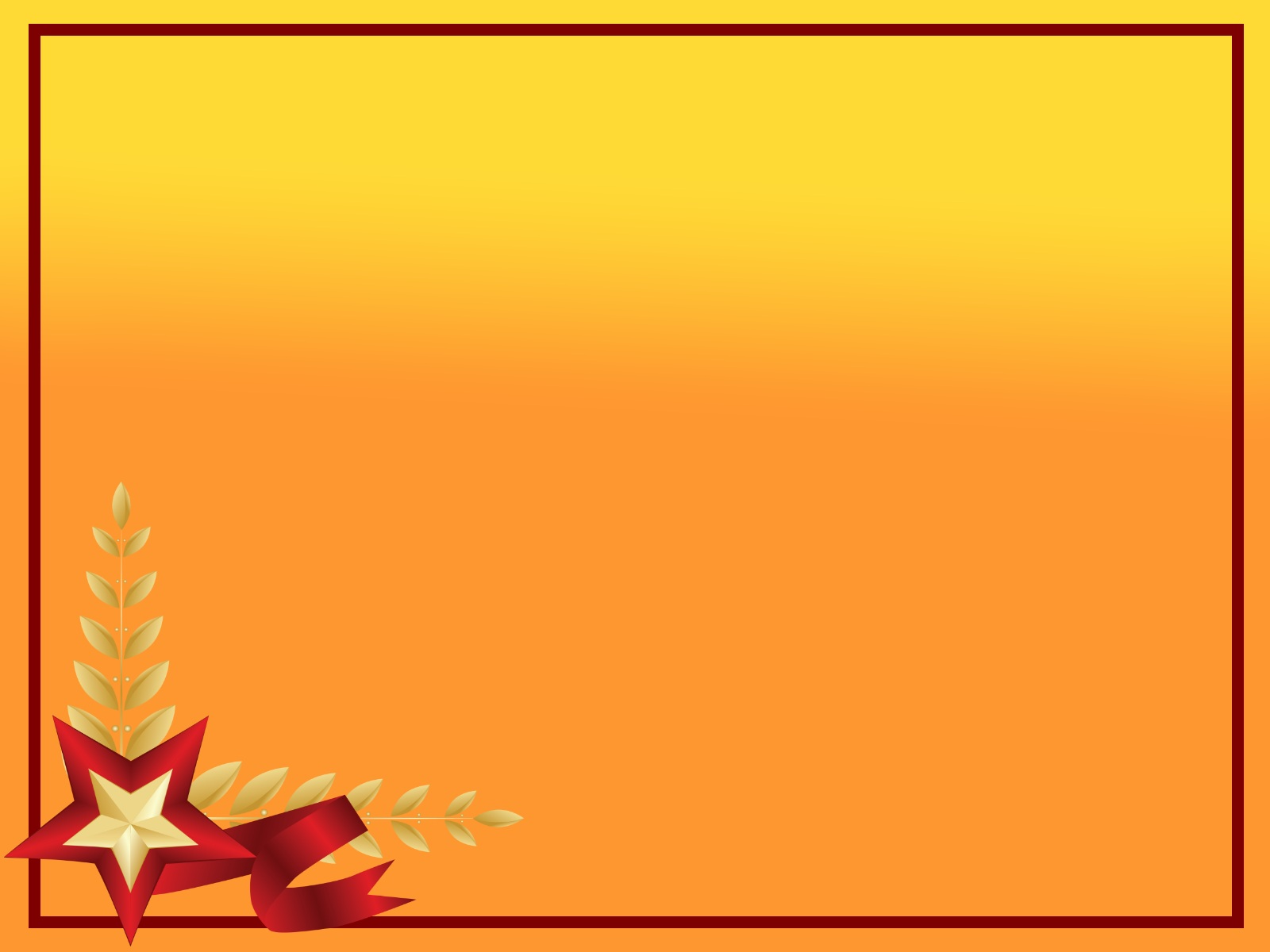 Конкурс, посвящённый 
70-летию Великой Победы проводился в старшей группе «Радуга» в целях:
Формирования средствами поэзии уважения к бессмертному  воинскому подвигу.
Развития художественно-исполнительской способности детей.
Воспитания чувства гордости за свою Родину.
Выявления и поддержки талантов в художественном чтении.
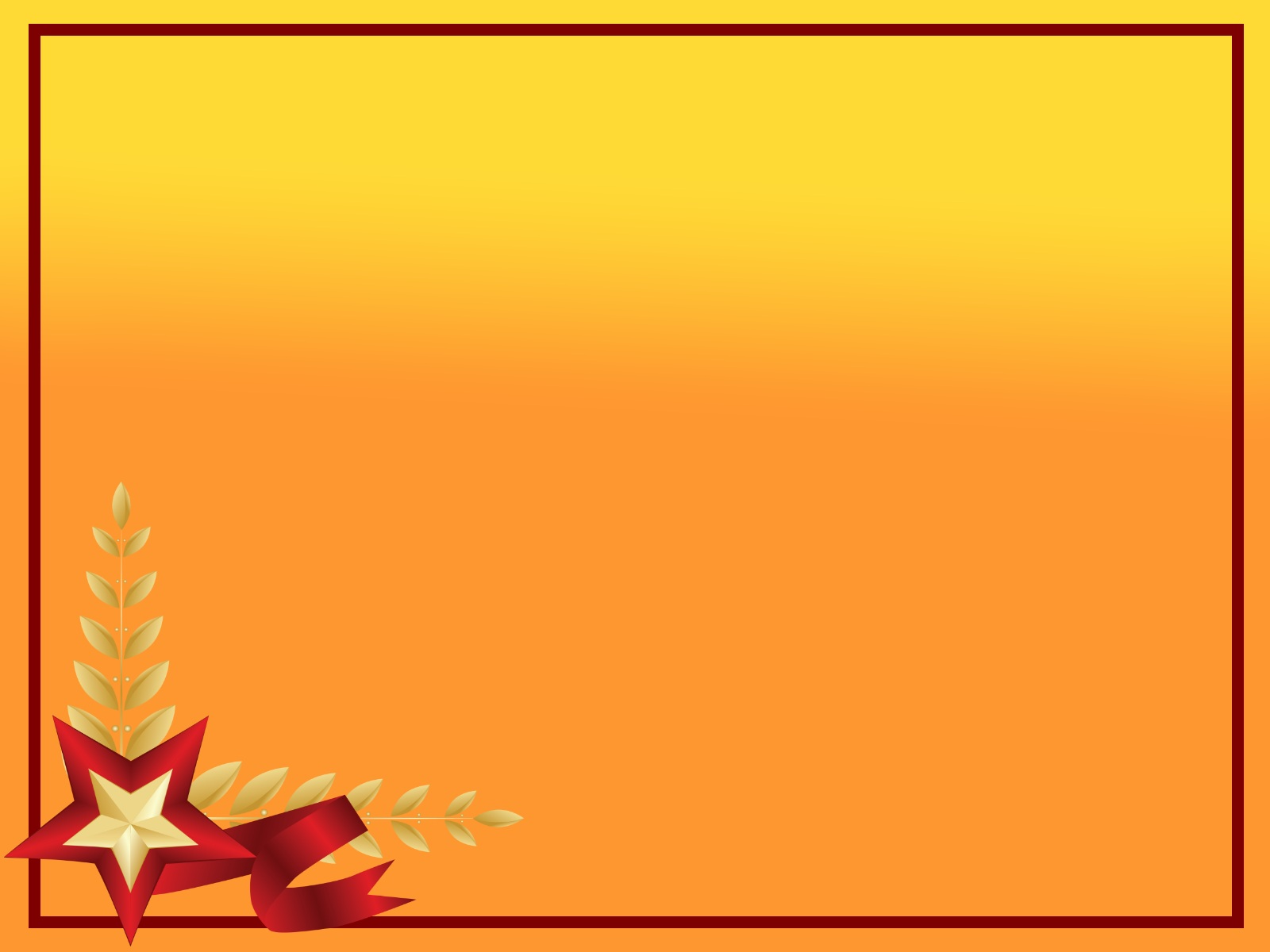 Майский праздник –
День Победы, 
Отмечает вся страна.
Надевают наши деды
Боевые ордена!
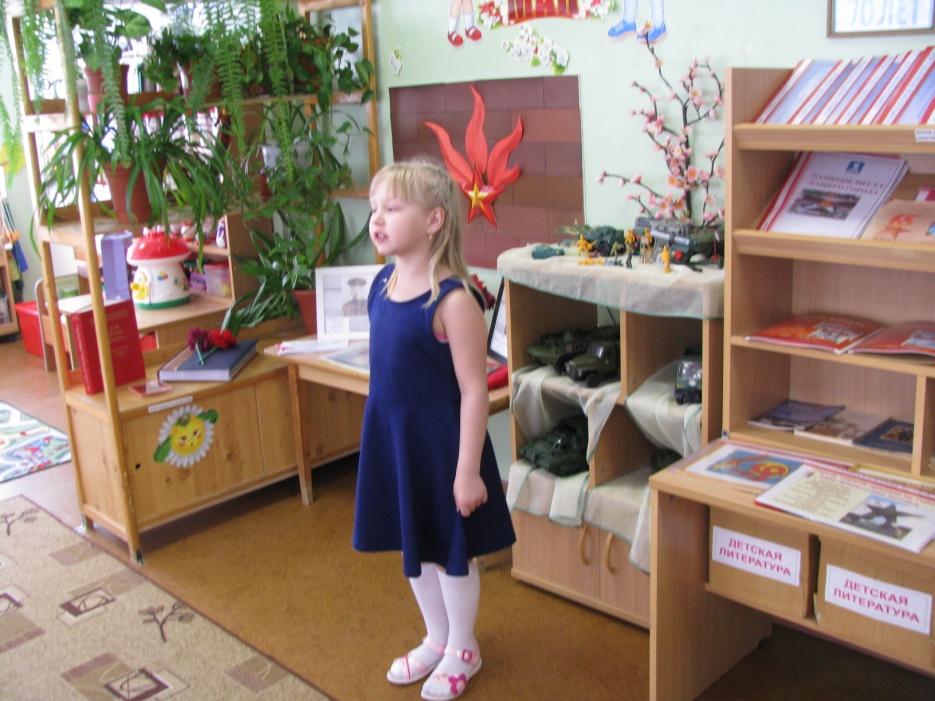 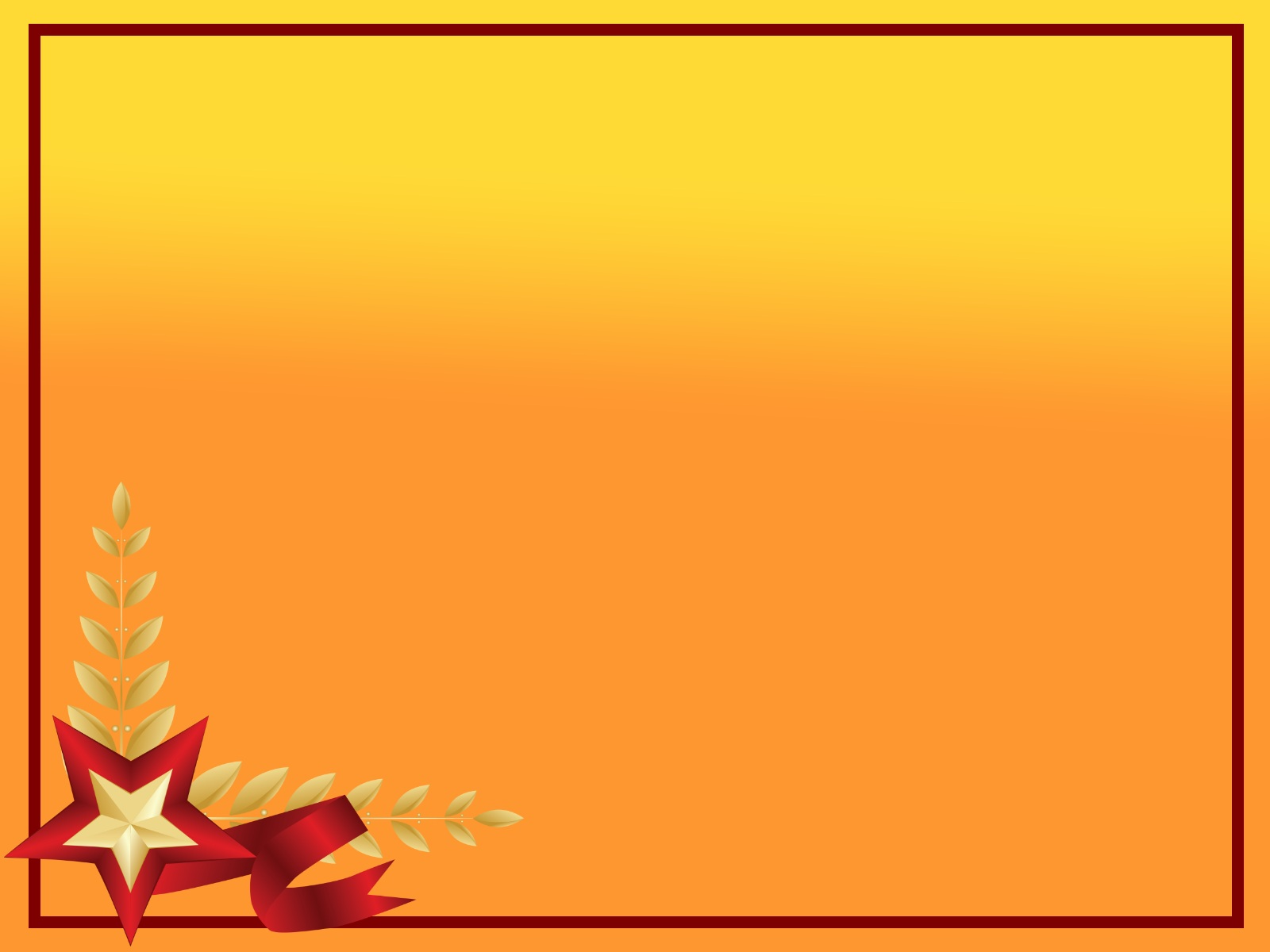 Спасибо героям, спасибо солдатам,
Что мир подарили, тогда –в сорок пятом!
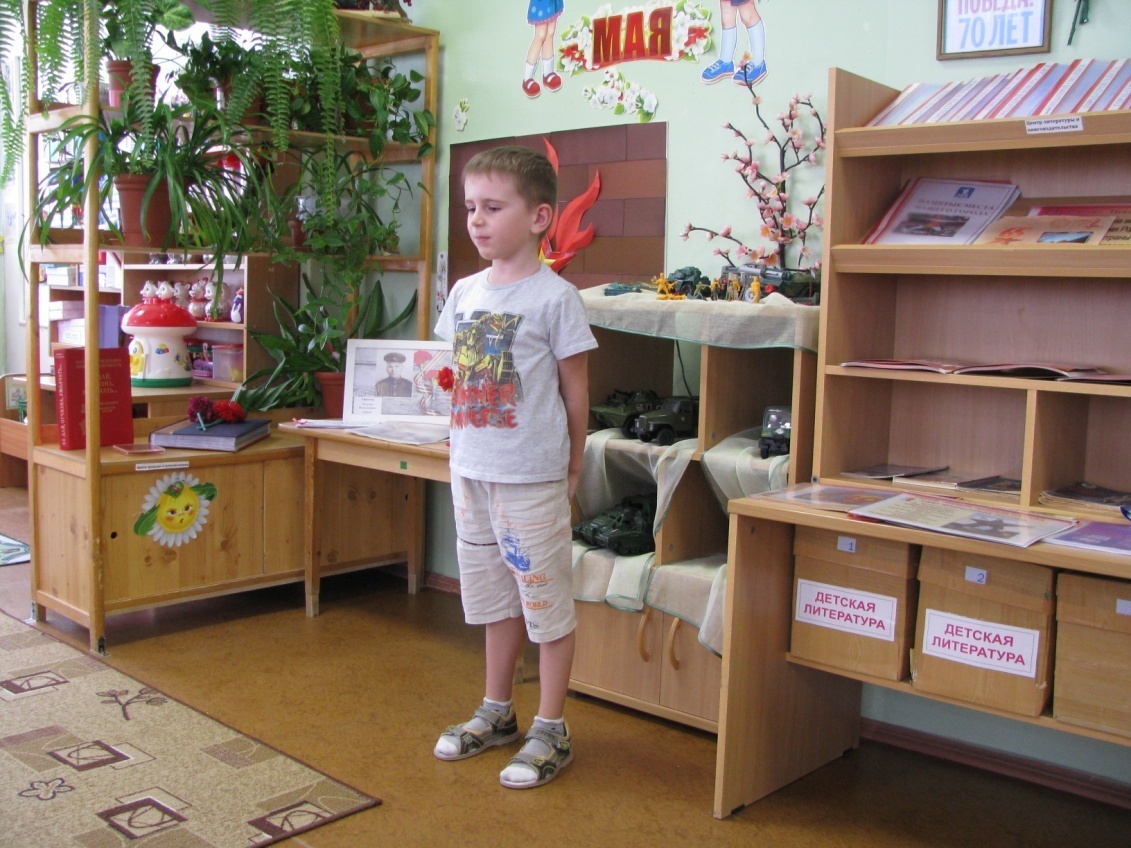 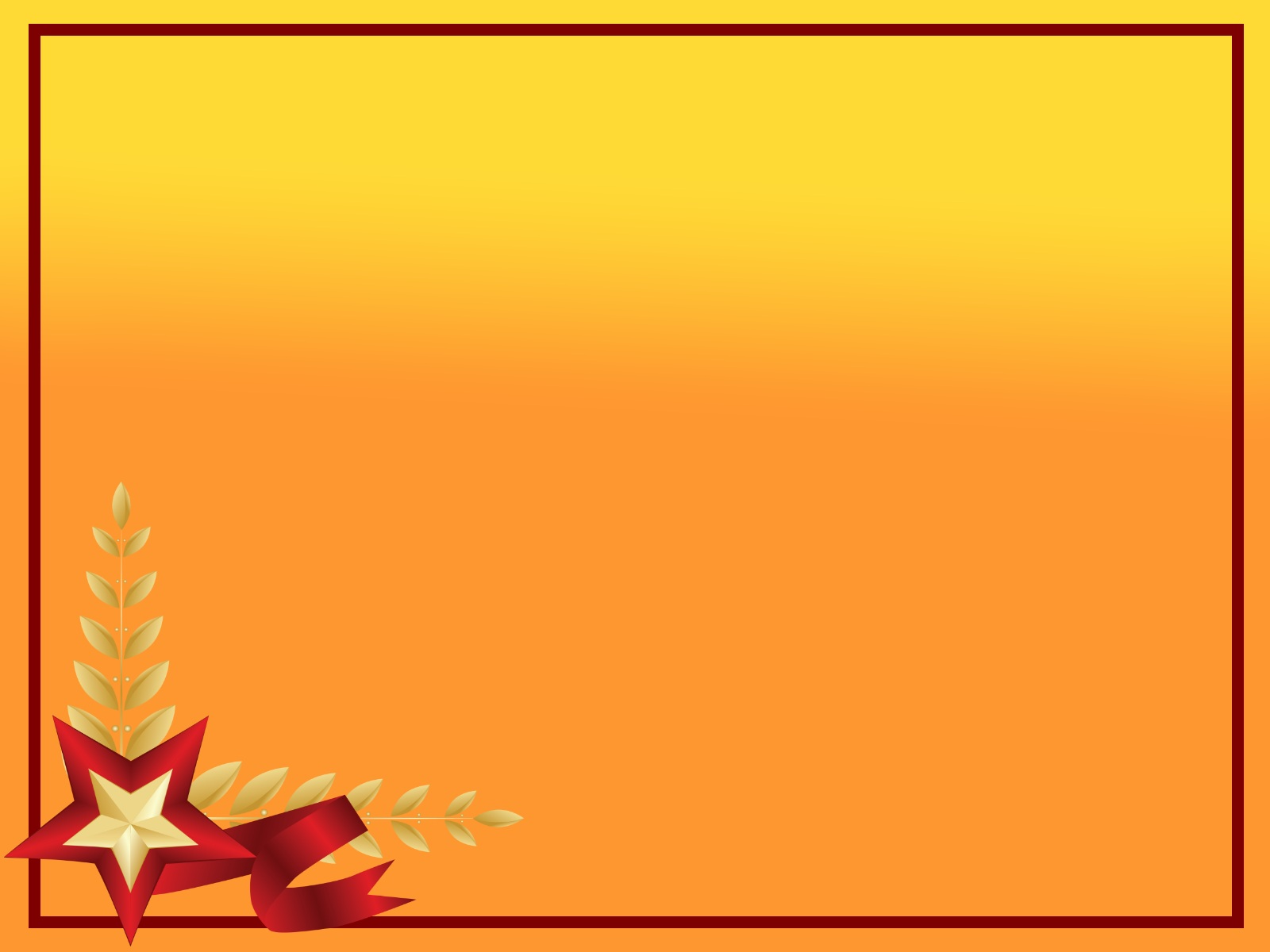 Героев чтить, не забывать, 
Их имена хранить в бессмертных списках,
Об их отваги всем напоминать
И класть цветы к подножью обелисков!
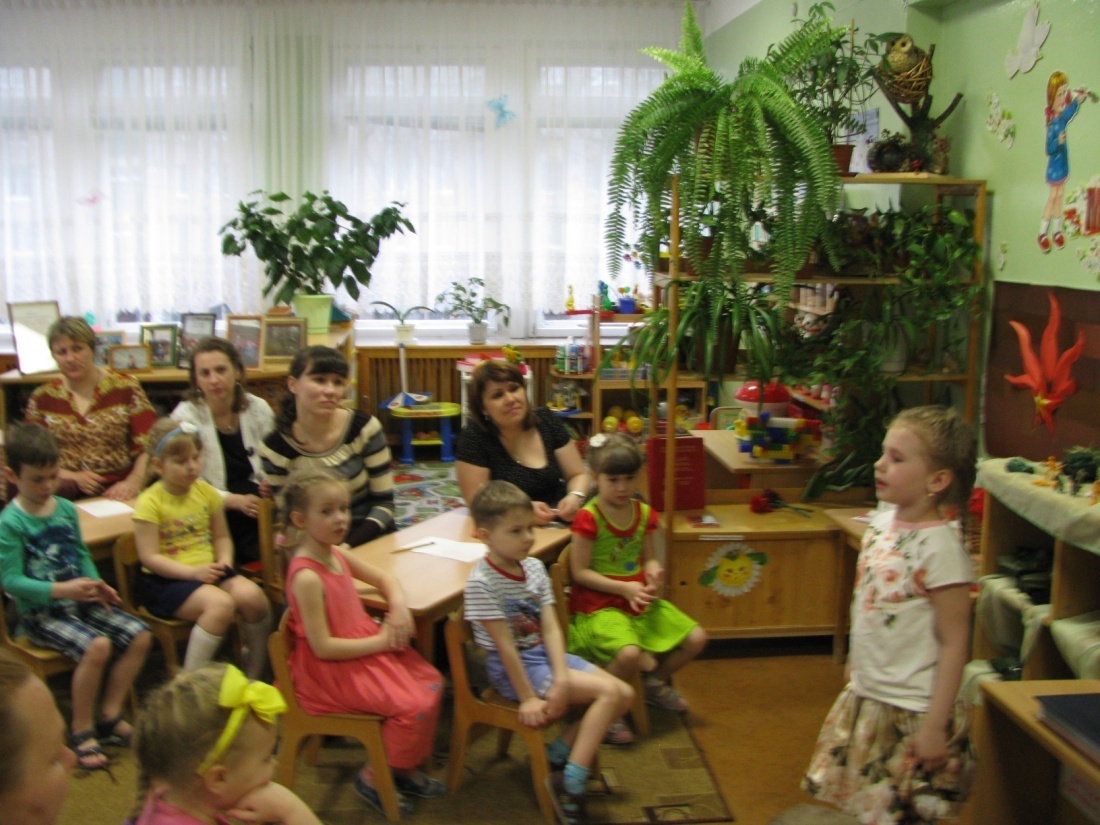 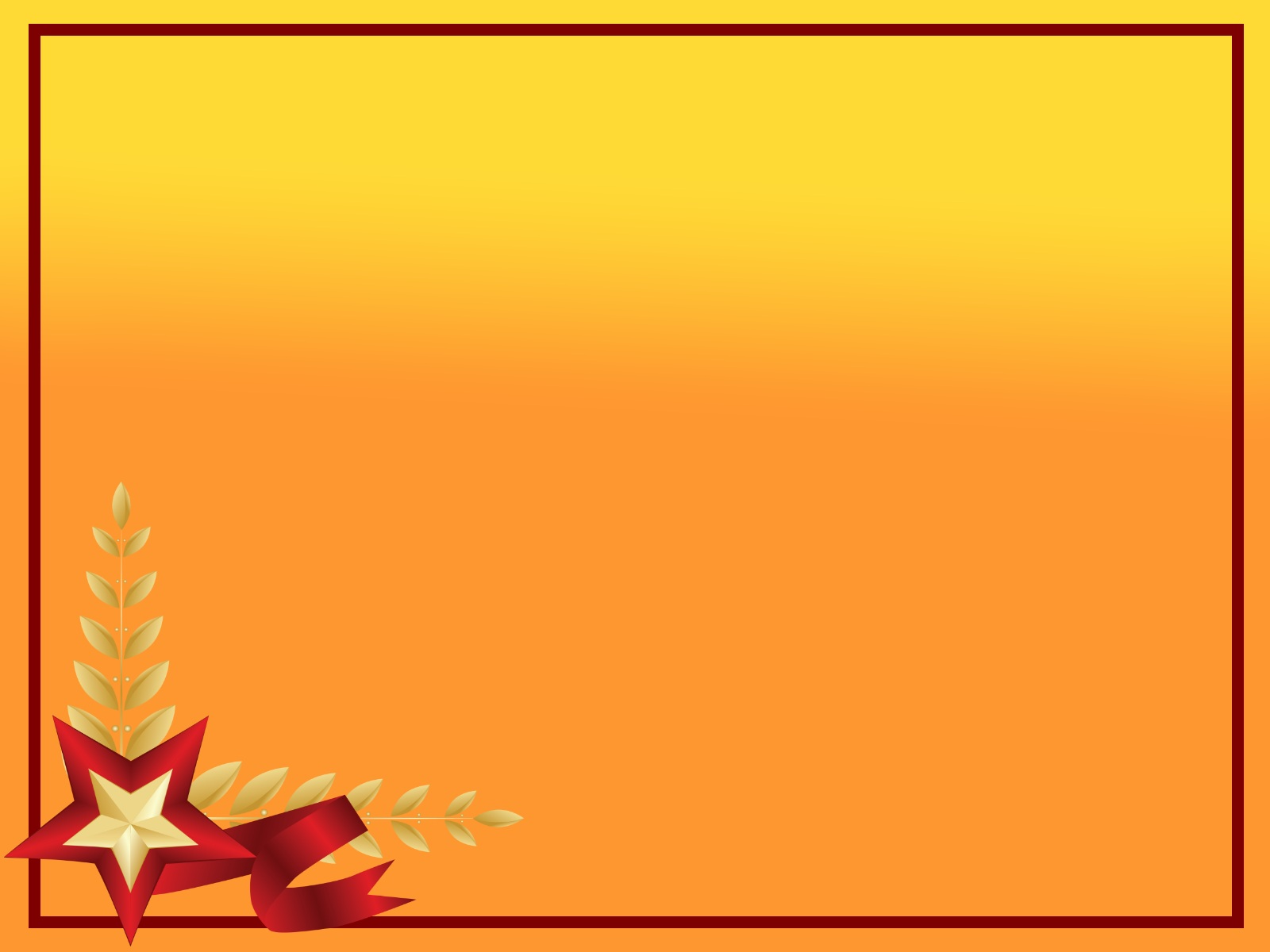 В мире без стрельбы и боли
Стало лучше и теплей.
И теперь всё в нашей воле – 
Сохраним мир для детей!
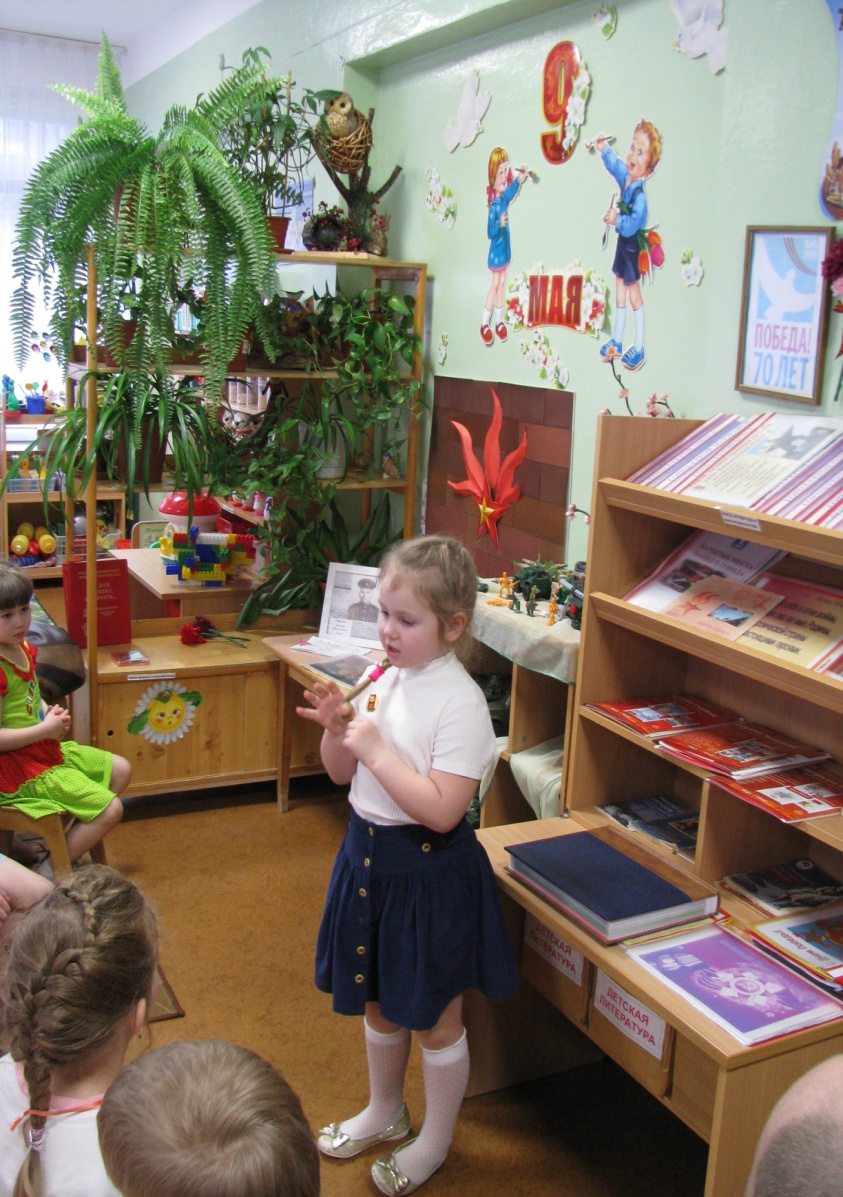 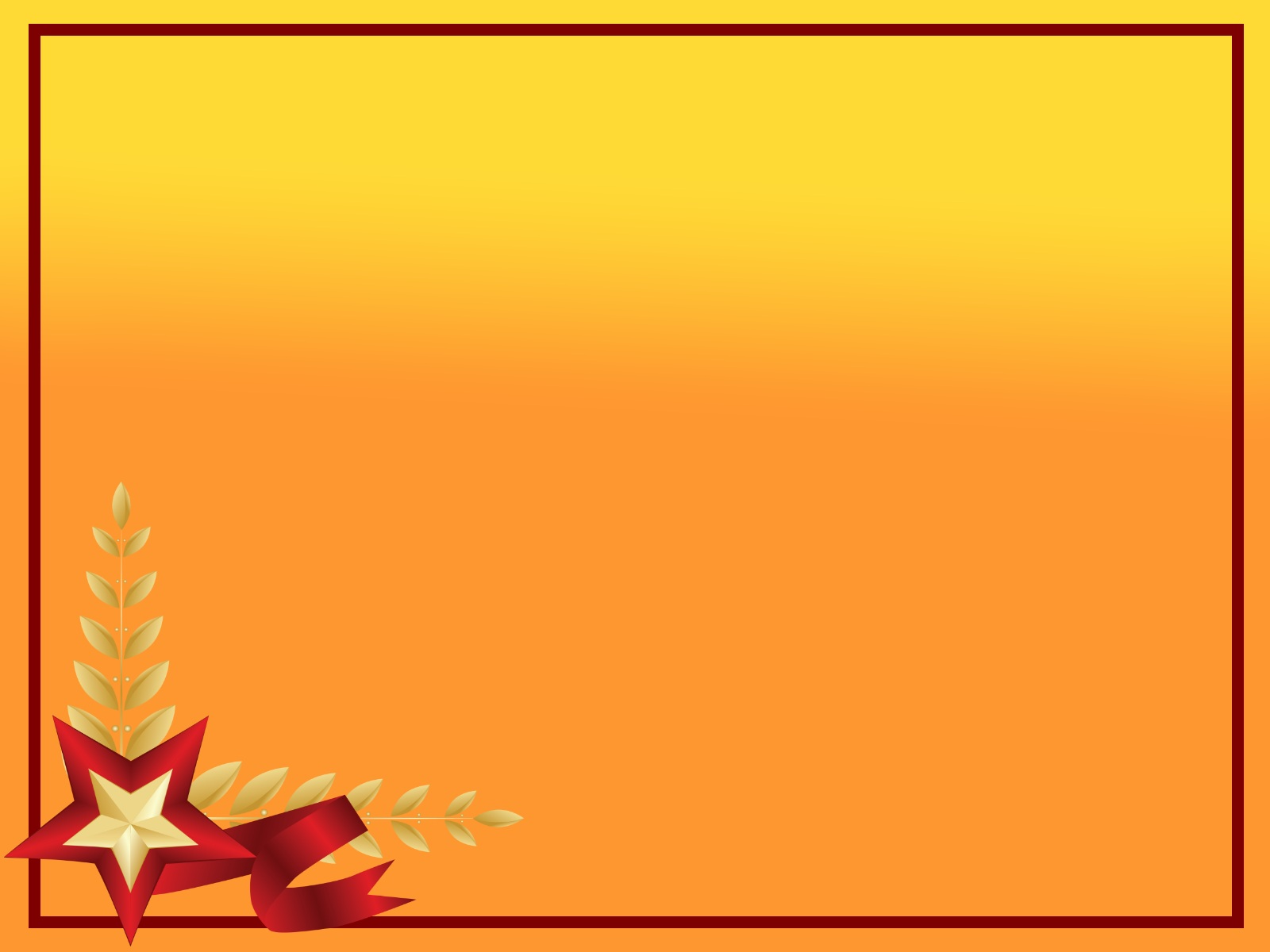 Мой прадед рассказывал мне о войне,
Как в танке сражались, горели в огне.
Теряли друзей, защищая страну.
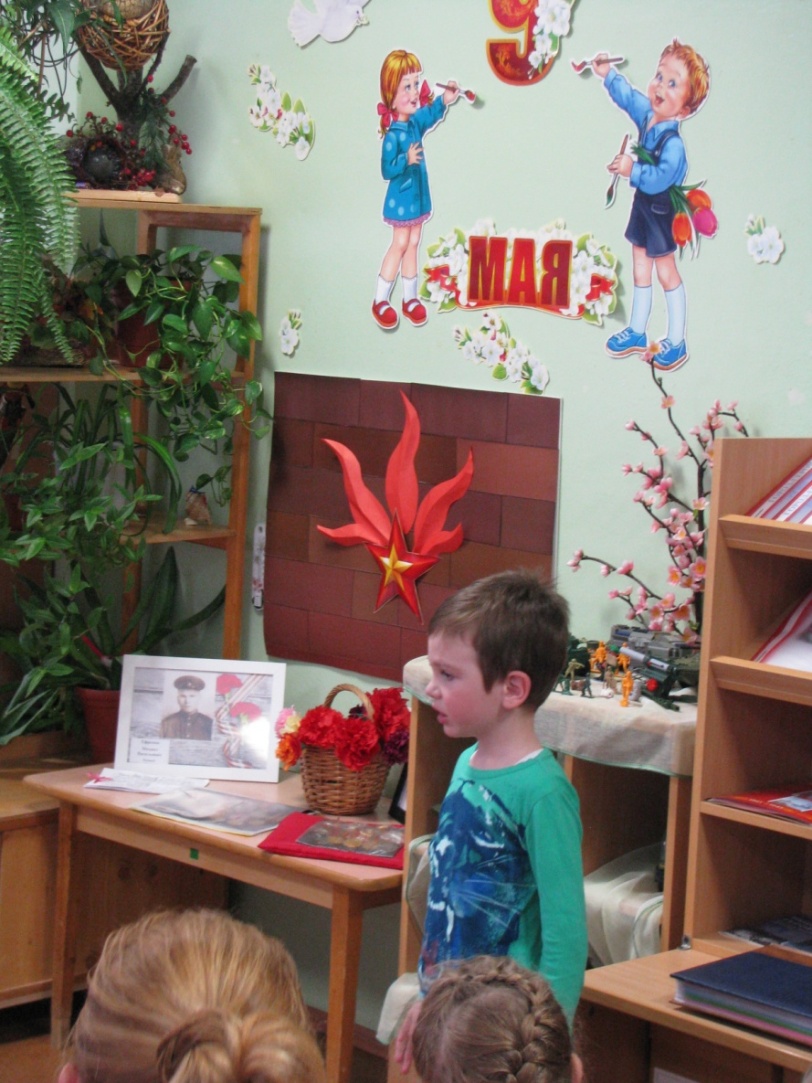 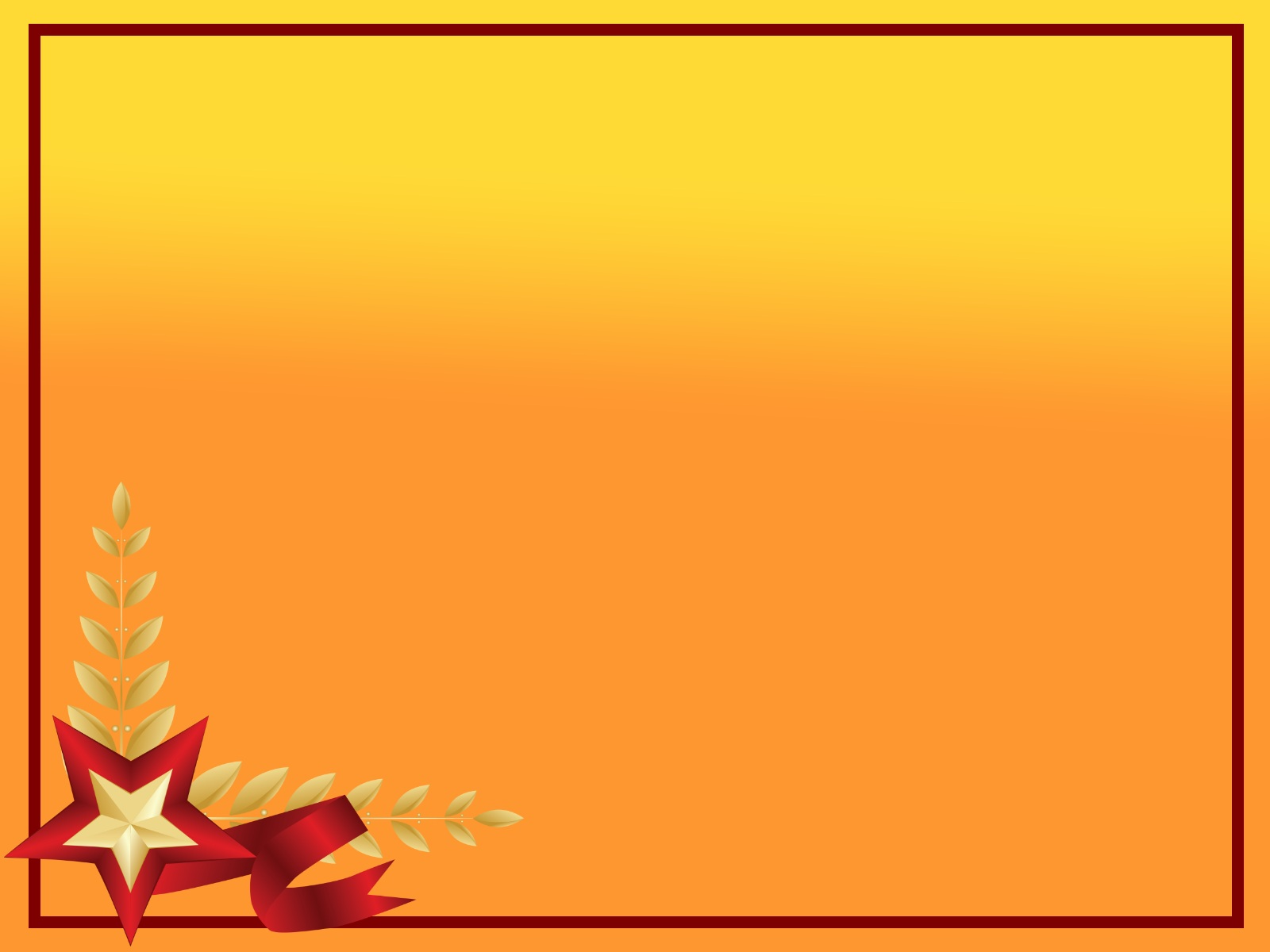 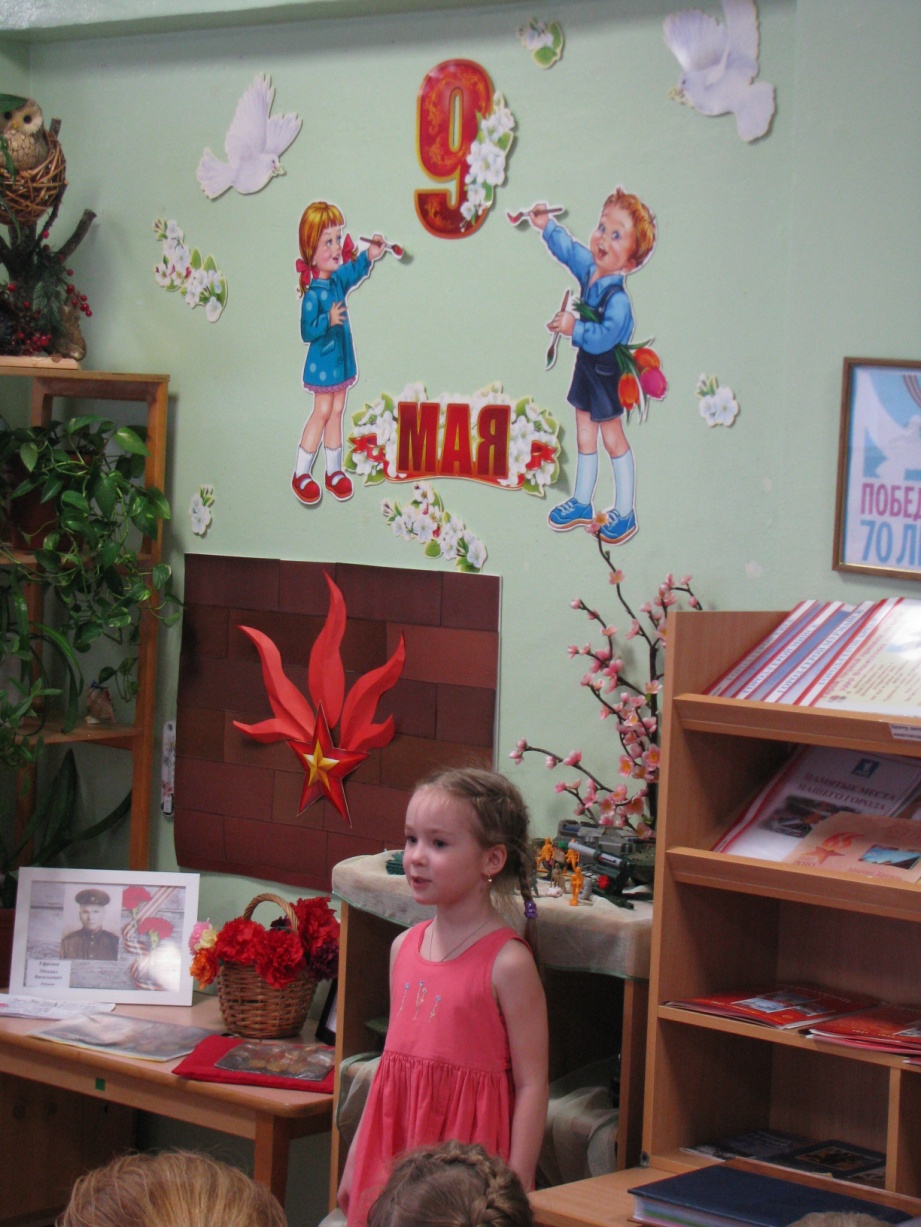 Пусть мирное солнце сияет всем людям!
Пусть счастье и радость живут на планете!
Ведь мир очень нужен – и взрослым и детям!
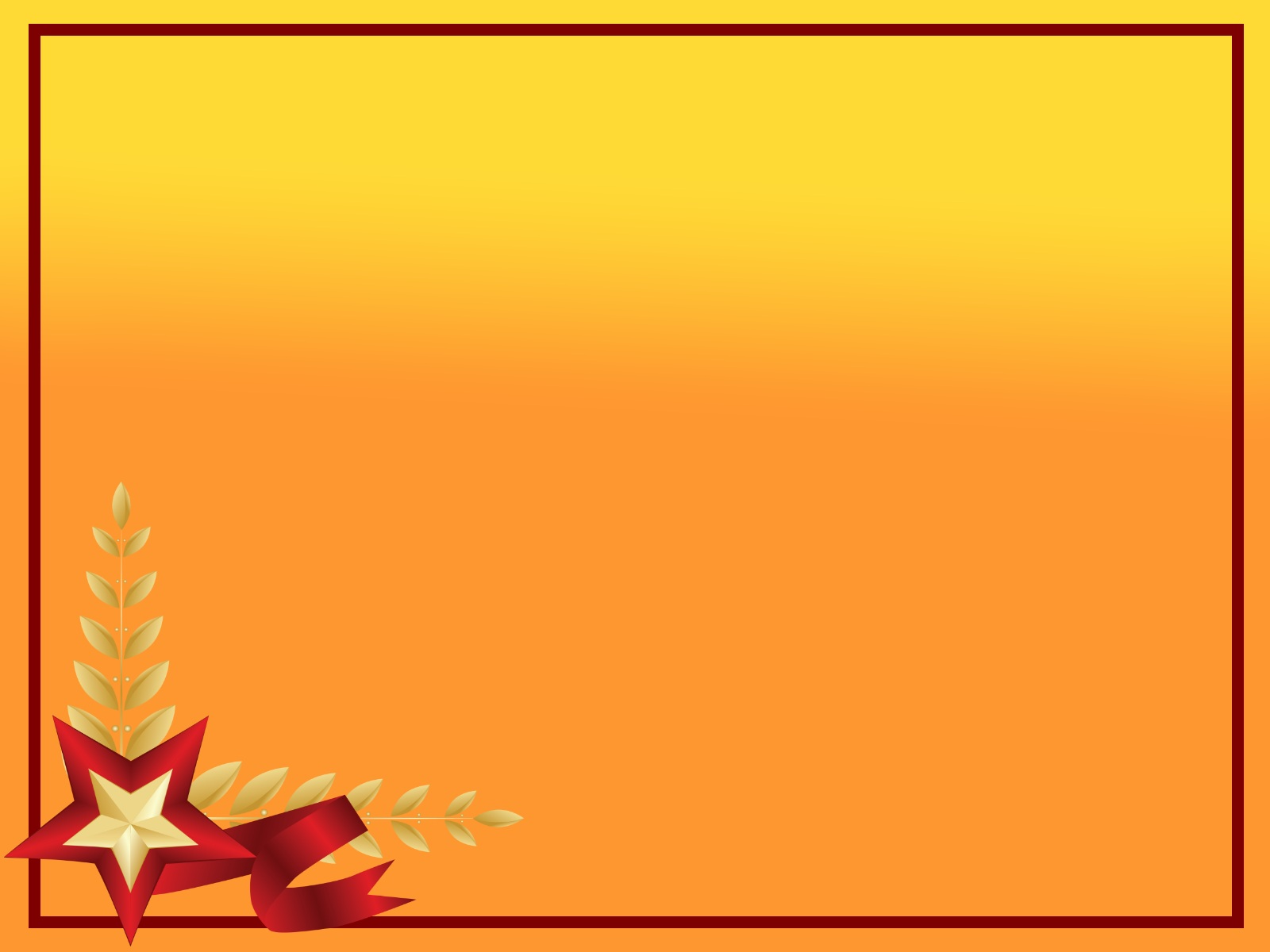 Слава павшим и живым –
От души спасибо им!
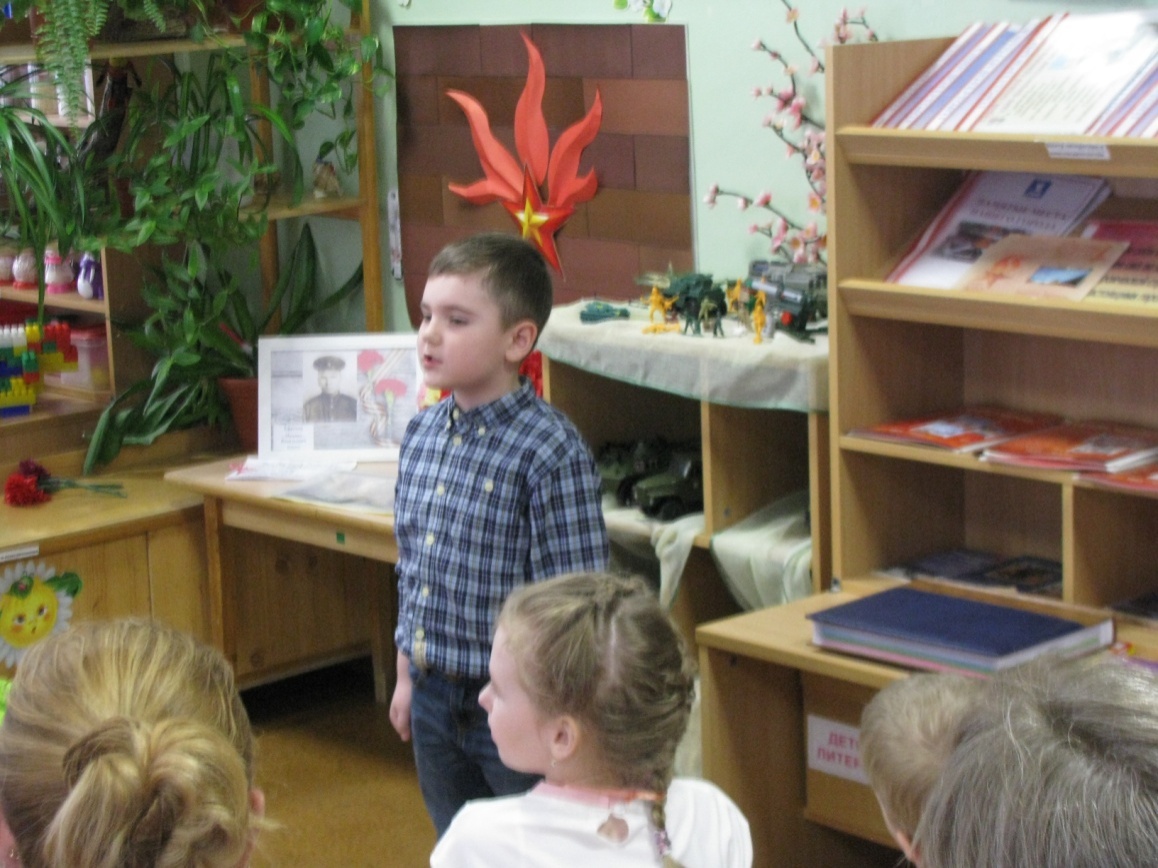 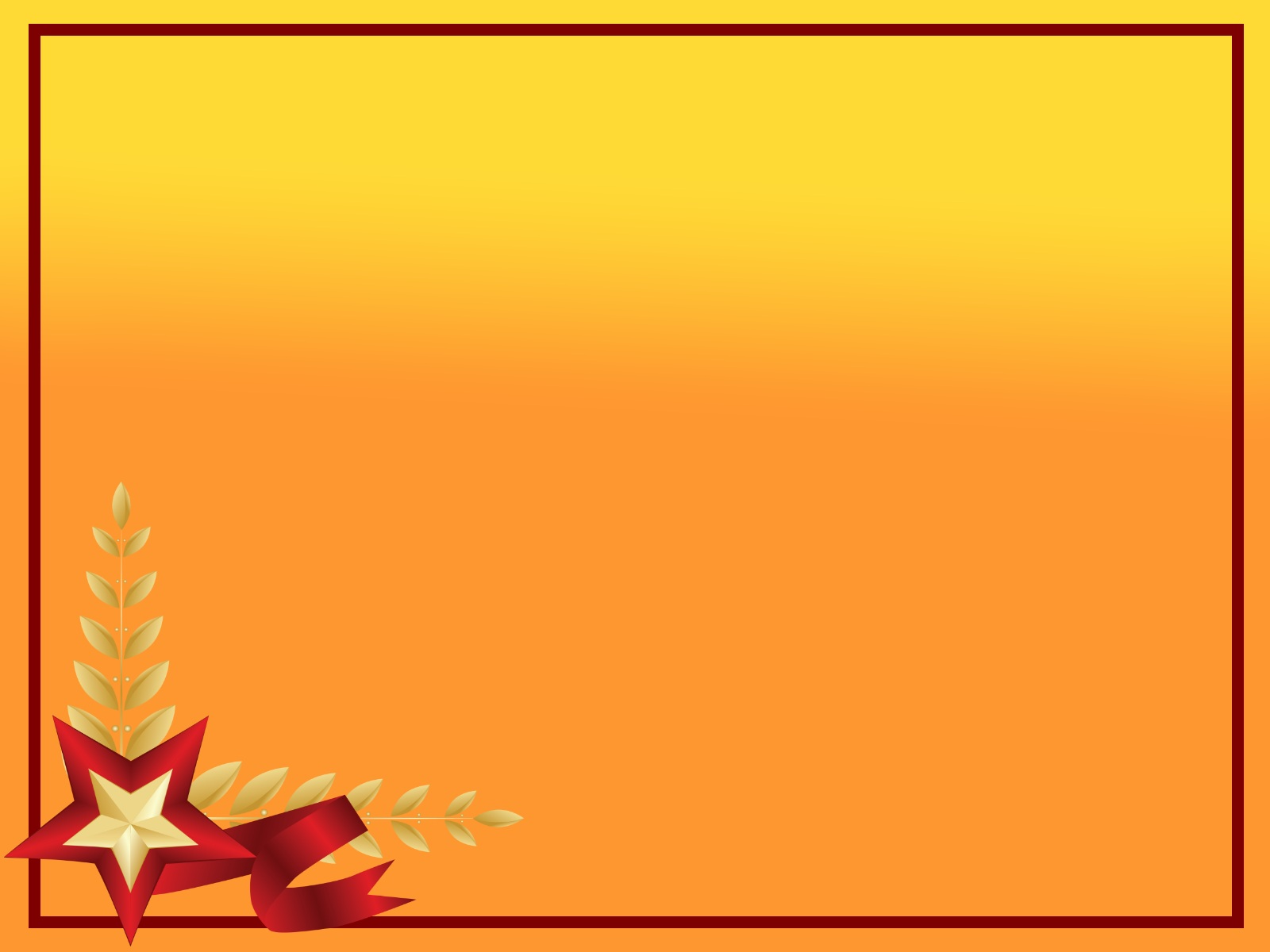 Мир и дружба всем нужны,
Мир важней всего на свете,
На земле, где нет войны,
Ночью спят спокойно дети.
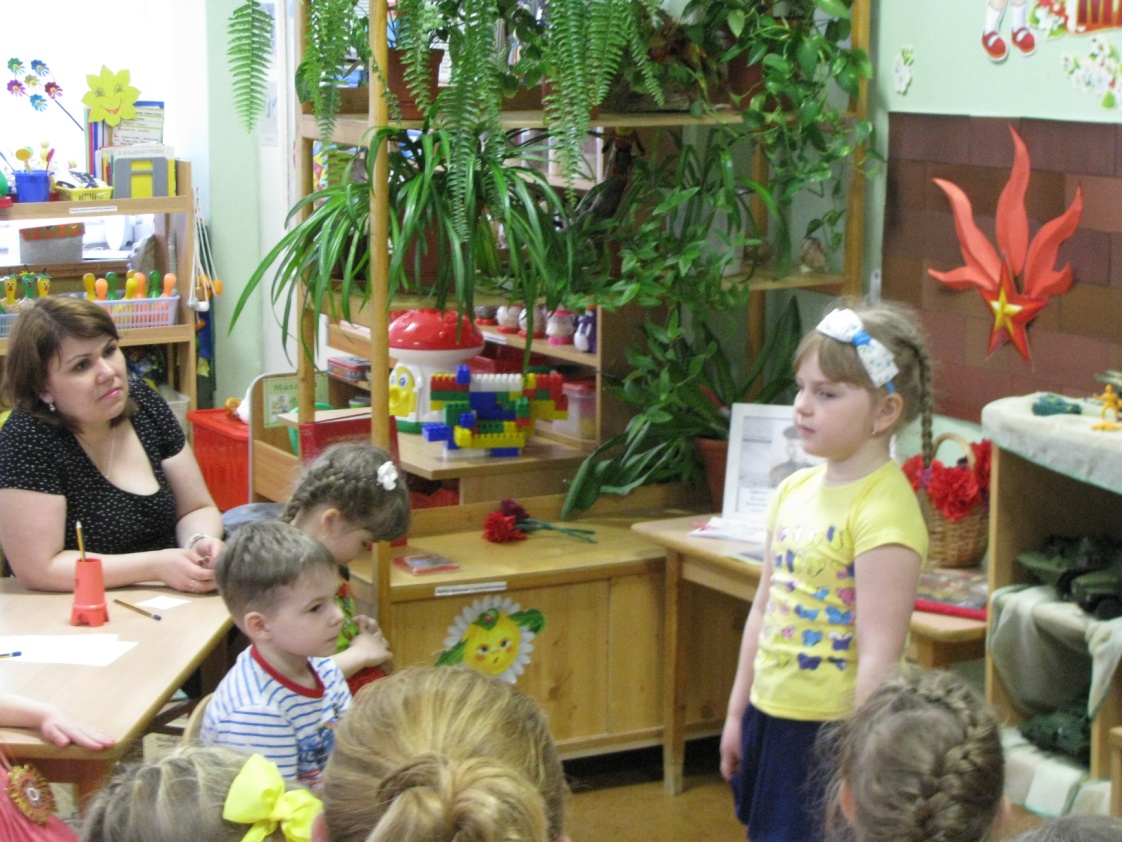 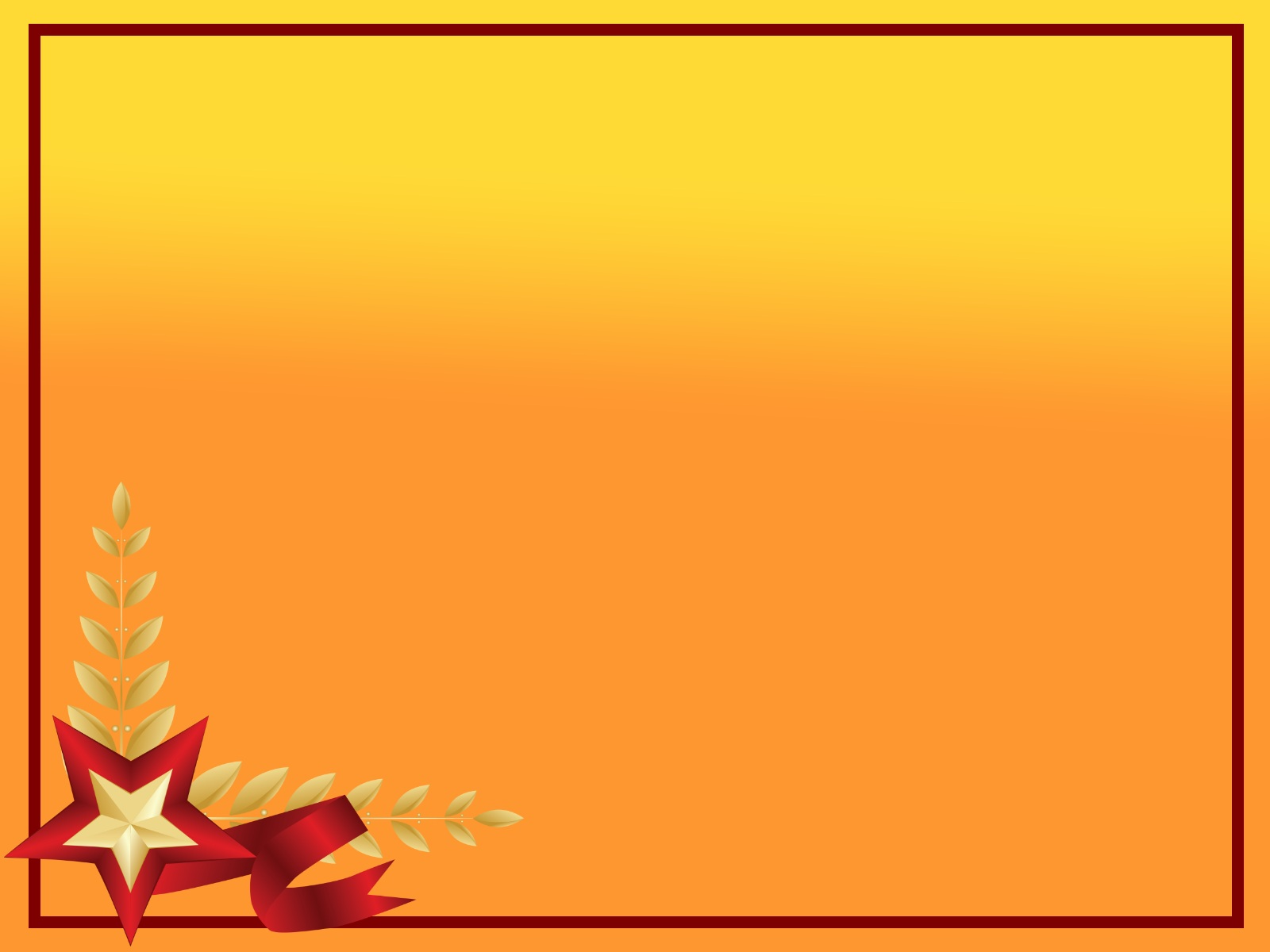 К конкурсу готовились 
и его с нетерпением ждали 
дети и родители.

 Всем участникам вручили медали.

Стихи, прозвучавшие в исполнении детей, оставили в душе у всех радостные 
и светлые чувства.